OpenID and the Enterprise:
A Model-based Analysis of 
Single Sign-On Authentication
By Jacob Bellamy-McIntyre, Christof Luterroth ,Gerald Weber

In the proceedings of the 2011 15th  IEEE International Enterprise Distributed Object Computing Conference
Pages 129-138
Presentation By: Firas Ghazzi
Summary Of the Paper
This paper presents:

“General modeling approaches for SSO”
“Model based analysis principles”
“Findings about OpenID security problems”
Presentation by: Firas Ghazzi
Positives Of the Paper (1)
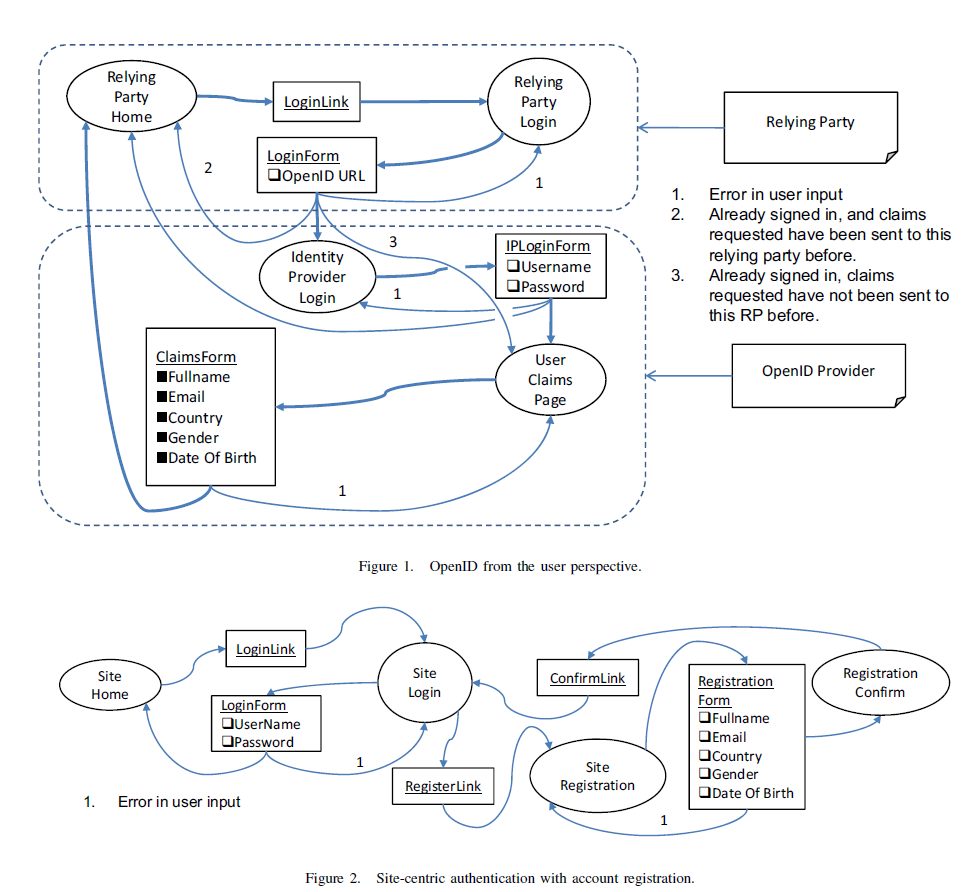 User Perspective Models
Contrasts between SSO and SCA.

 Shows and abstracts user perspective and paths.

 Bring to light security risks.
Presentation by: Firas Ghazzi
Positives Of the Paper (2)
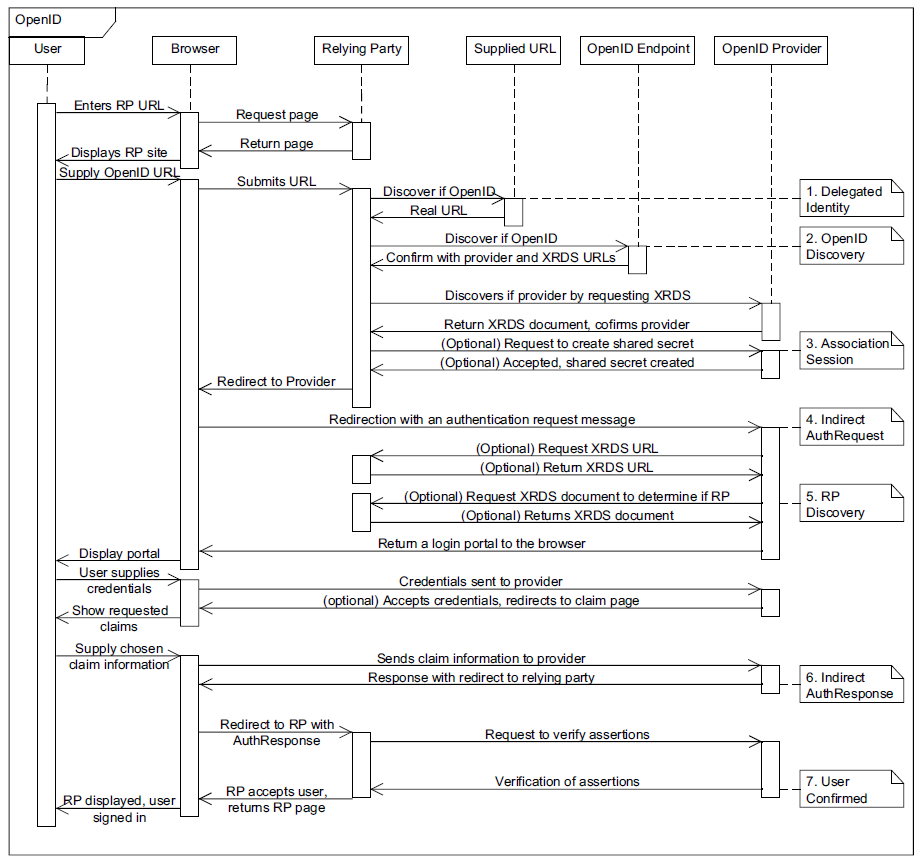 System Perspective Model
Shows internal workings of the system.

 Highlights possible ambiguities within the protocol.

 Highlights security risks.
Presentation by: Firas Ghazzi
Criticisms of the Paper
A criticism of the paper I found was:

A small sample size for an experiment done on the vulnerabilities of current Relay Parties.

The subsequent conclusion derived from the experiment is therefore unjustified.
Presentation by: Firas Ghazzi
Question
What are the advantages and disadvantages of using a centralized SSO (with a pre-existing authentication agreement) vs. a decentralized SSO (without a pre-existing authentication agreement)? And what considerations should an Enterprise take when choosing to employ either of the protocols?
Presentation by: Firas Ghazzi
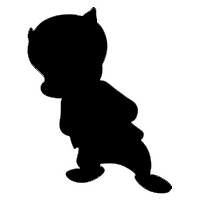 Presentation by: Firas Ghazzi